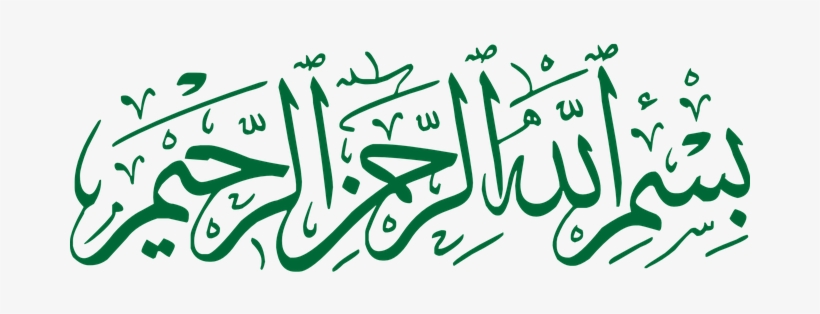 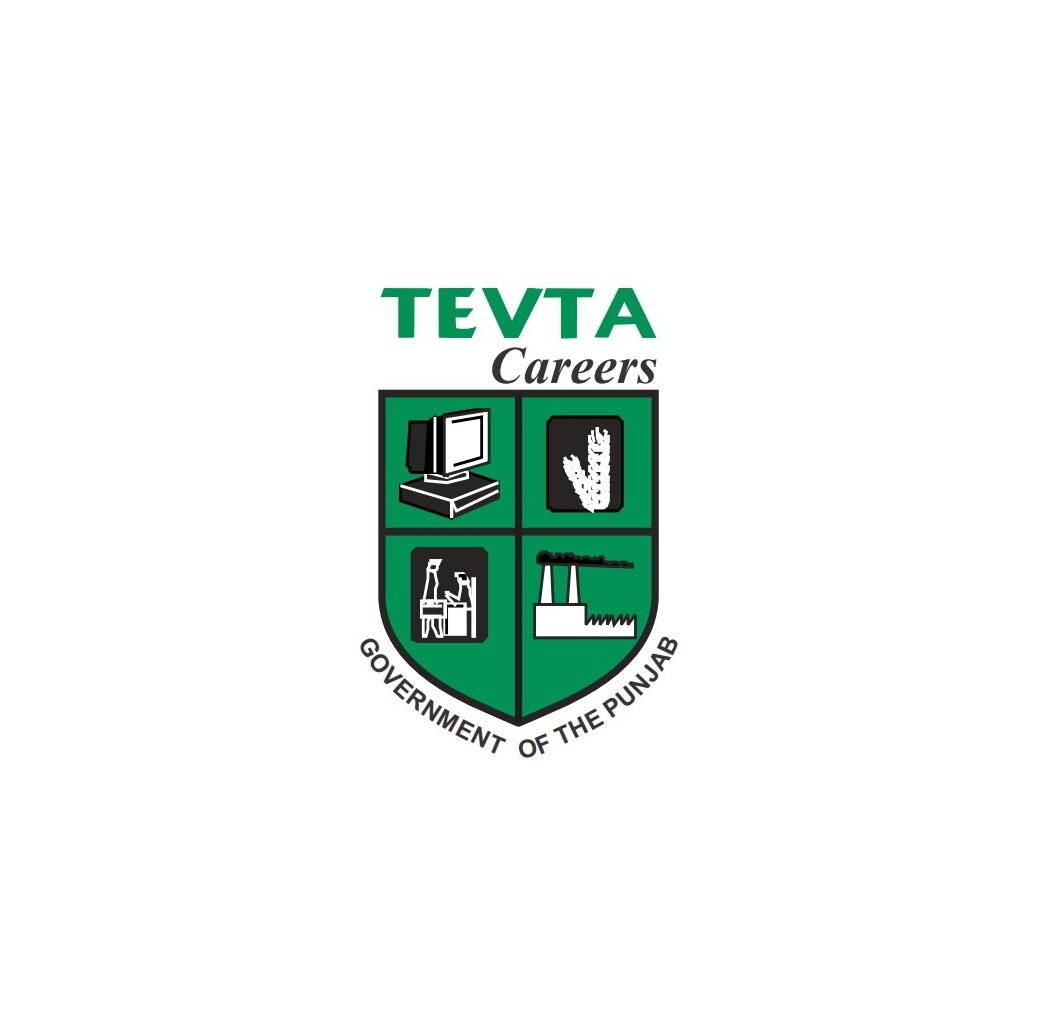 TEVTA PUNJAB CAREERS DIVISION
Careers Division
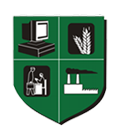 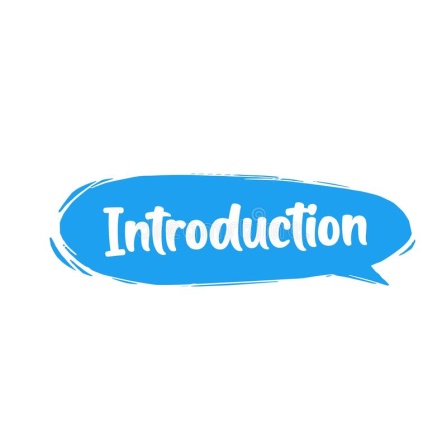 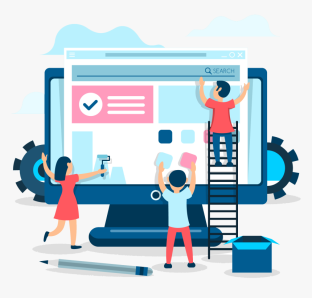 Reforms
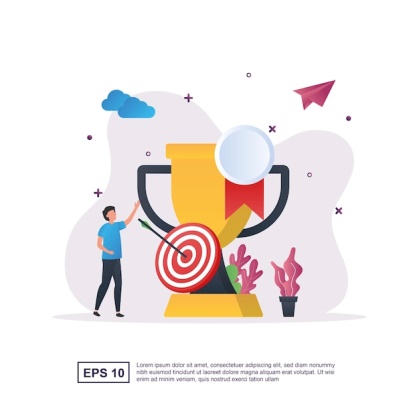 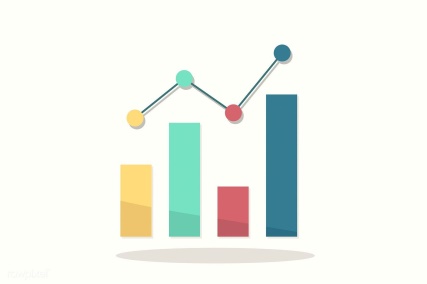 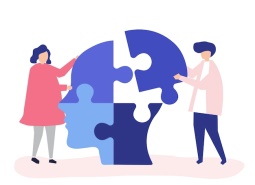 Achievements
Interventions
Stats run-through
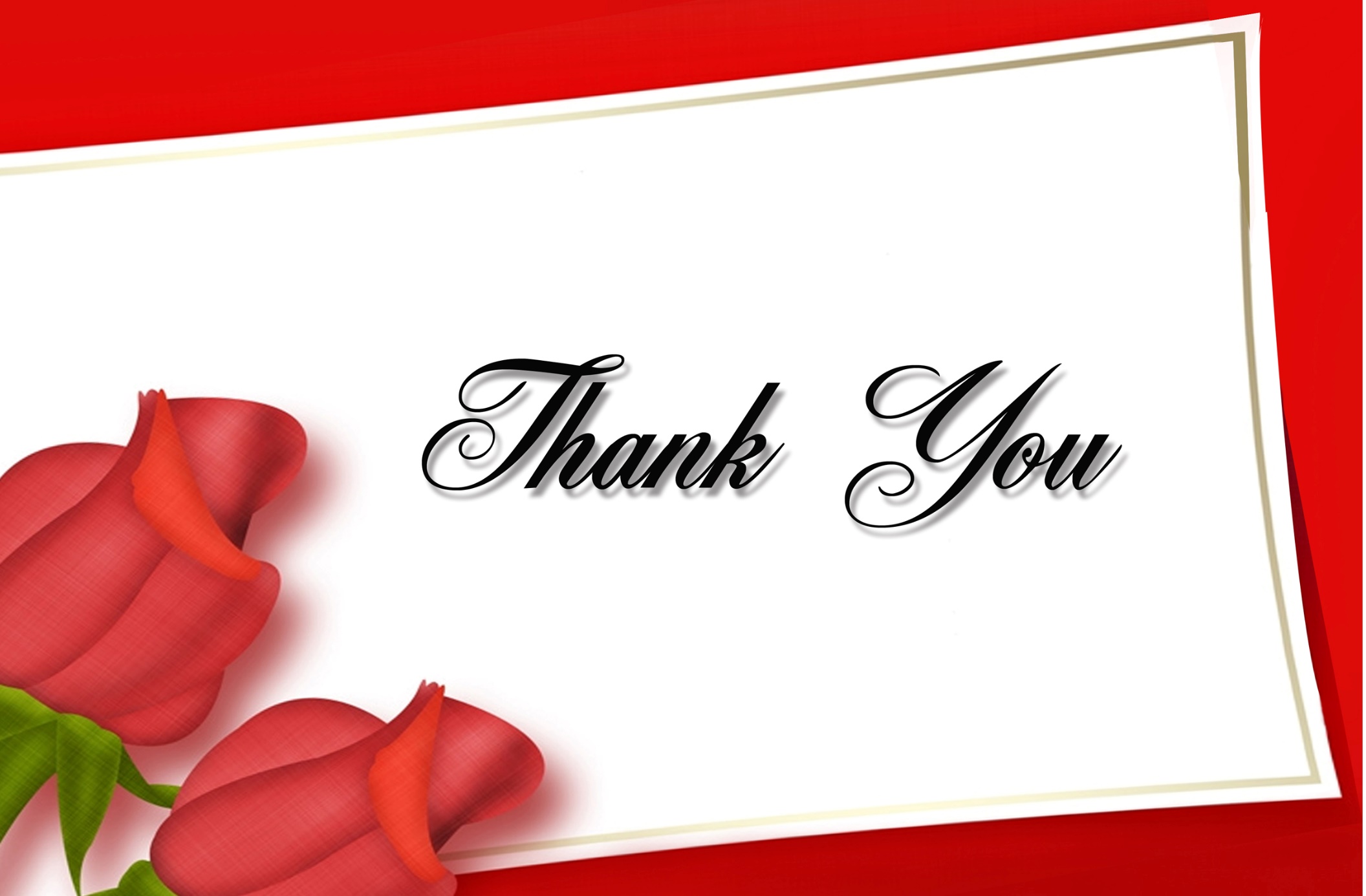 Entrepreneurship
Applications in Other Banks
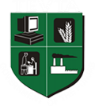 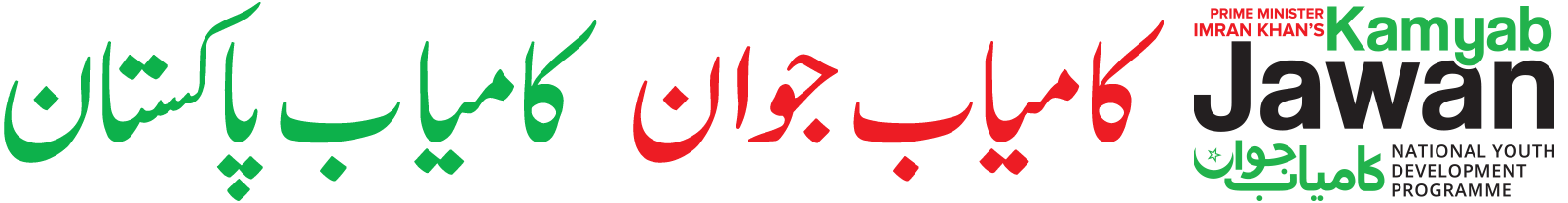 Allied Bank                02
Askari Bank               01
Bank  Alfallah           02
Bank of Khyber        01
Faysal Bank               02
Habib Bank                03
JS Bank 	              02
Meezan Bank            01
National Bank           03
United Bank              03
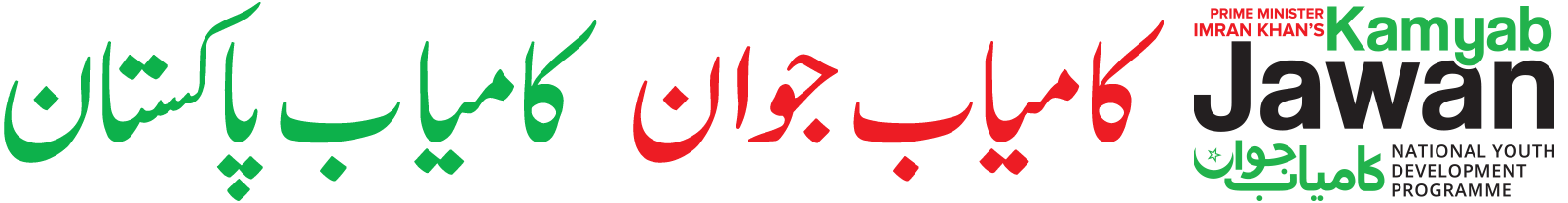 APPROVED
29 cases
27.58M
Rejected
166 cases
142M
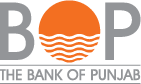 Other Bank
20
Applic
In Process
93 cases
86.25M
Careers Division Center
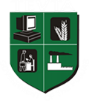 Careers Division providing career related services to TEVTA Trainees and Alumni including:
Activities for Trainees
Career Counseling
Guest Speaker Lectures
Industrial Floor Visit 
On job Trainings
Activities for Alumni
Job Fairs
On Campus Recruitment Drives
Job Placement
Financial Support for Entrepreneurship
Kamyab Jawan Program
Punjab Rozgar
Aakhuwat
Lectures
Career Counseling Lectures
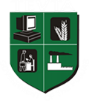 Reforms
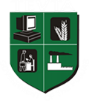 Development of SOP
(Uniform Execution of Placement Activities )
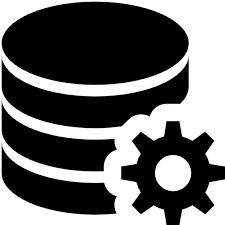 Structured Roles
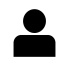 Communication Link Process Embedded
(Inclusion of social media contacts in student profile)
Identification
of Placement activitiesfor Trainees & Graduates
Standardization  & Facilitation for field
Capacity Building
Reforms
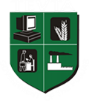 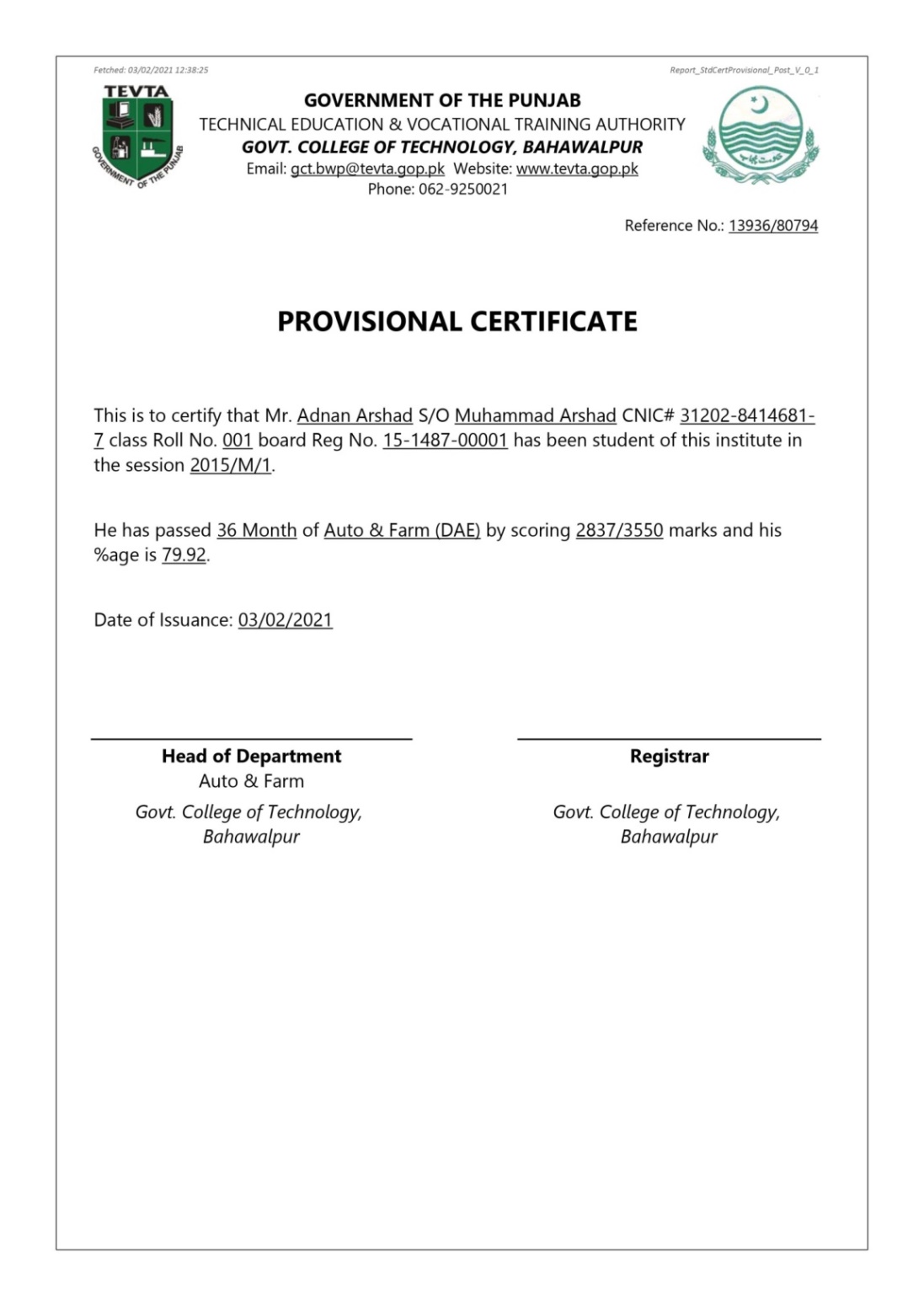 Structured Roles
Establishment of CP & PC
OPS-I
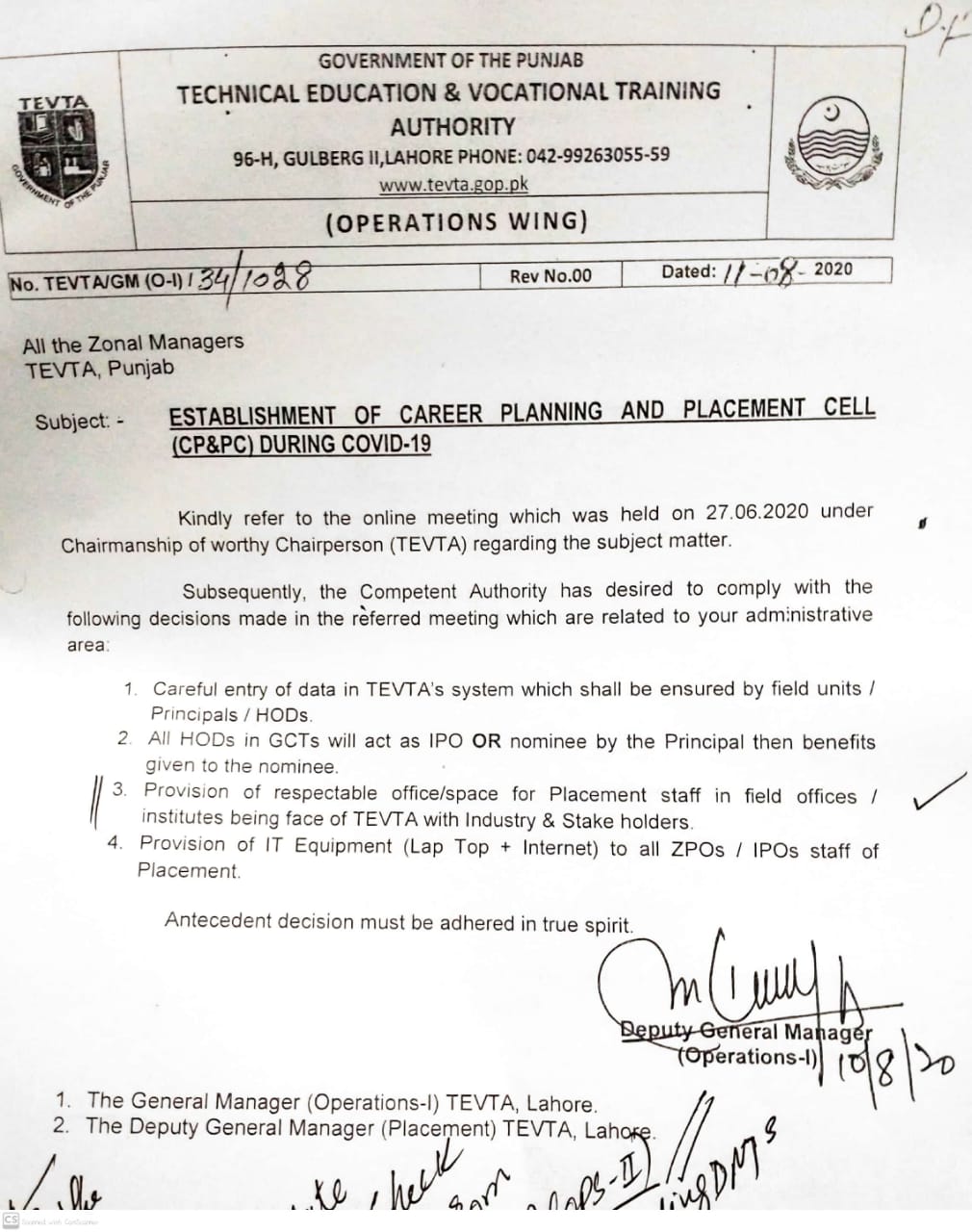 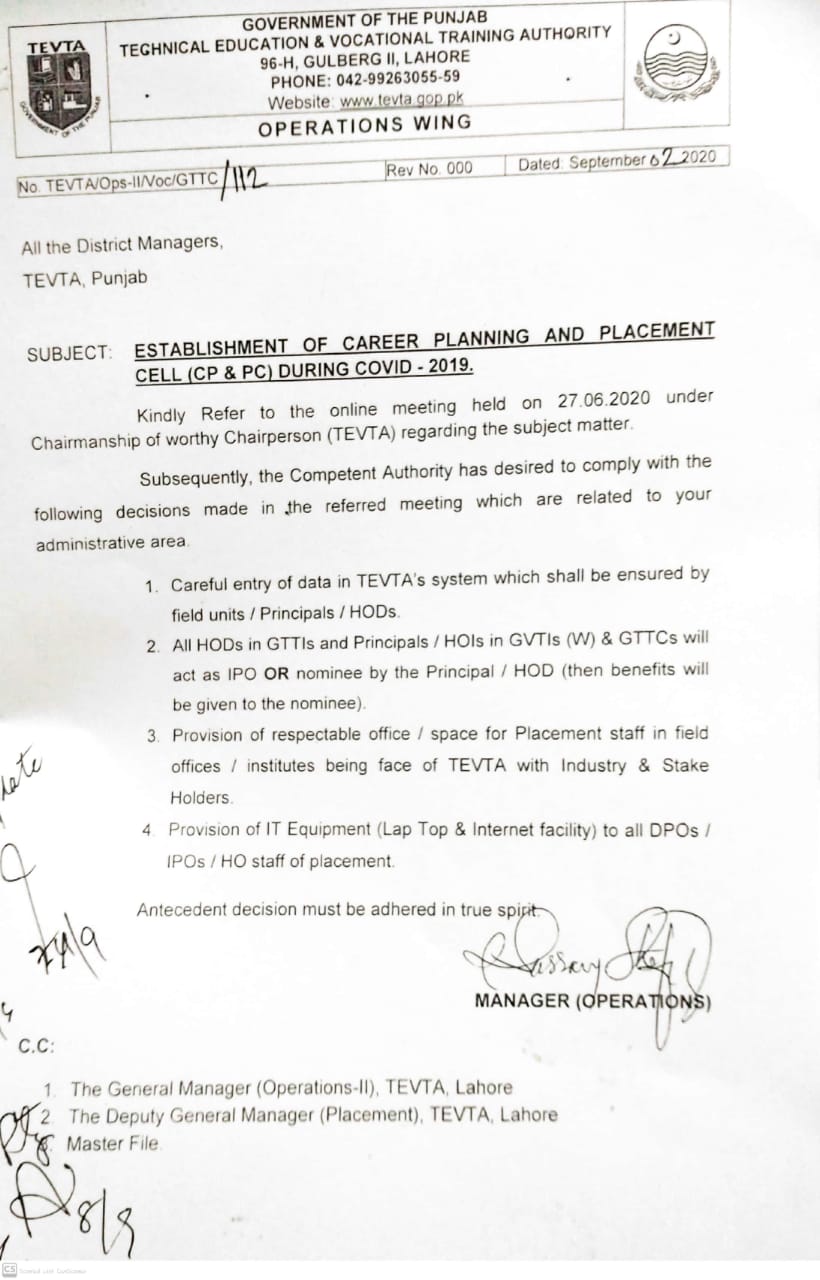 Career Division
INTERVENTIONS
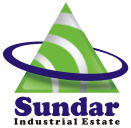 Online Dashboard - 05
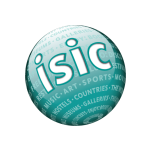 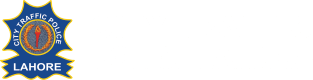 01 – SIE Survey
02 – Survey Studies
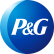 01
100% Survey Study of Sundar Industrial Estate
Female Empowerment,
LTV Driving, 
P&G
07
02
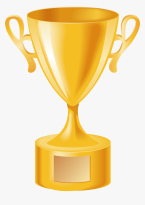 ISIC Card - 07
Financial Assistance- 05
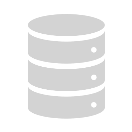 International Student Identity Card (ISIC)
Prime Minister’s Kamyab Jawan – Youth Entrepreneurship Scheme (YES) for TEVTA trainees & Pass out
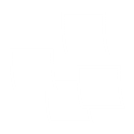 06
03
Data capturing of Placement Activity
04 - Enterprenureship
03 – Student E-Life Cycle
05
04
Akhuwat Micro-financing
2000 trainees training on Hi-Tech courses
Digitization of student process
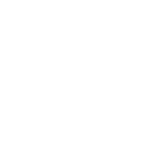 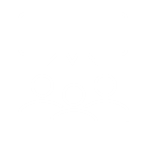 54
16157
5300
Annual HR Demand
HR Strength
Rented
Survey
 Summary
Chemical 
Petro-Chemical  
Pharmaceutical sector
01
Infrastructure
HR Strength
HR Demand
Demanding Trades
87%
500-KW Power Consumption
Textile 
 Garments
03
11%
501-1000KW
Mechanical 
 Manufacturing
04
Institute
Institute
Institute
Institute
Wood Working 
 Furniture Making
310
256
05
468
116
LHR
2%
KSR
1001-2000 KW
Response
Owned
Industry
HSE
Institute
SIE
06
Hospitality 
 Services
Institute
1%
2000+ KW
Institute
Institute
Institute
Purpose of Course
Kind of Job Interested
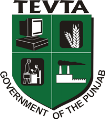 Survey Results
Business Setup Training
13 
Students Joined Style Textile
Financial Assistance Required
Further Studies
Job Location
Own 
Interest
30k - 40K Avg 
Salary Demand
Career Division
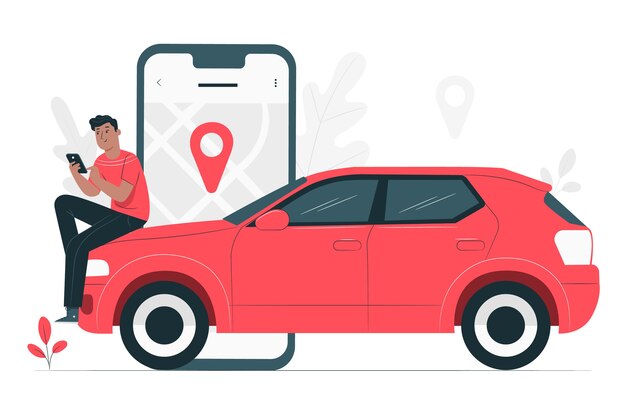 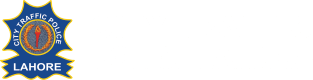 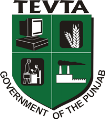 Survey Results
Purpose of Course
30
To Enhance Driving Skills
19
For Family Support
Get Driving License
17
Job Requirement
17
To Get Driving License
Preferred Online App
7
start own business
Own a Vehicle
30k - 40K Avg 
Salary Demand
Career Division
Applicants vs Rejection
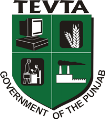 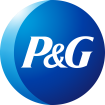 P & G Feedback
748
Total Applicants
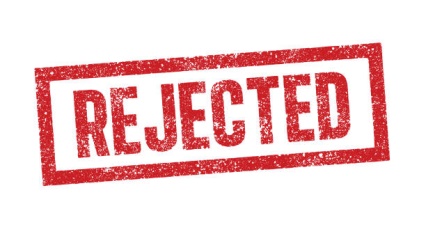 Rejection Reasons
Applicants vs Rejection
Communication Skills
Standby 
(Review Clearance)
Tech Evaluation
Invalid Data
Career Division
Digitization of Student Life Cycle
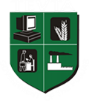 Alumni
Admission
5
Careers Dashboard
CV Builder
Employer Registration
Character  Certificate
Integration with OEC
1
Online Admission
4
2
Academic Activities
Registration
Result Declaration
Online Attendance
Sendup Tests
3
Integration with PBTE
Integration with TTB
Integration with Qualification Awarding Bodies 
Result Integrations
Detail Result Provisioning
Entrepreneurship
1991
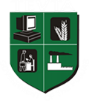 TEVTA
1893
Employer
Enablers
Pass outs
43
DBOM
PTDI
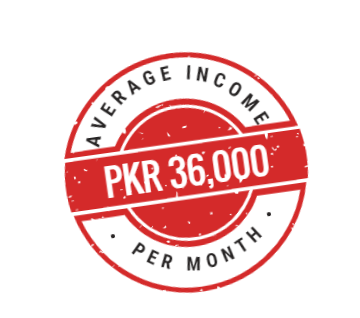 IAC
16
Able Tech
14
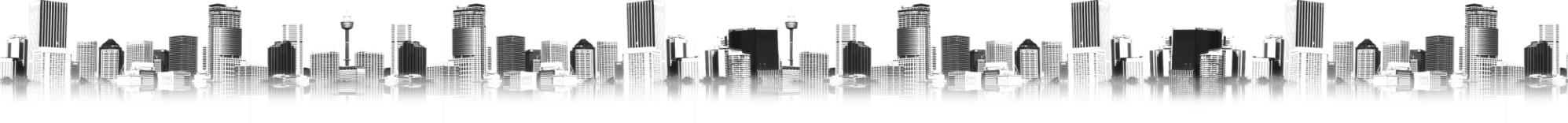 BF Tech
13
Data Wiz
12
Entrepreneurship
Applications in Other Banks
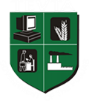 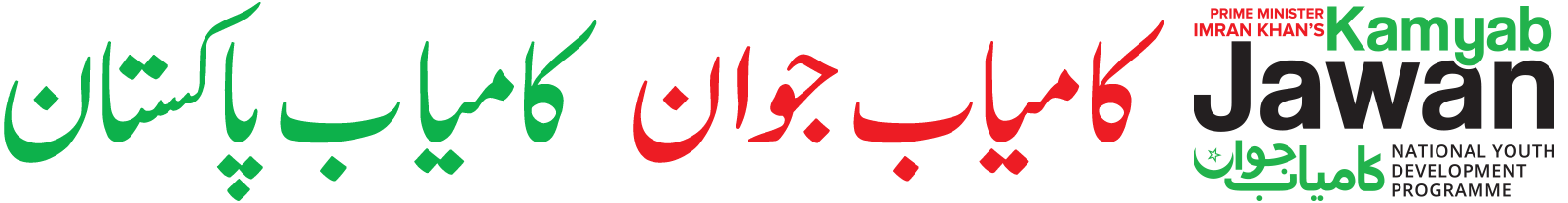 Allied Bank                02
Askari Bank               01
Bank  Alfallah           02
Bank of Khyber        01
Faysal Bank               02
Habib Bank                03
JS Bank 	              02
Meezan Bank            01
National Bank           03
United Bank              03
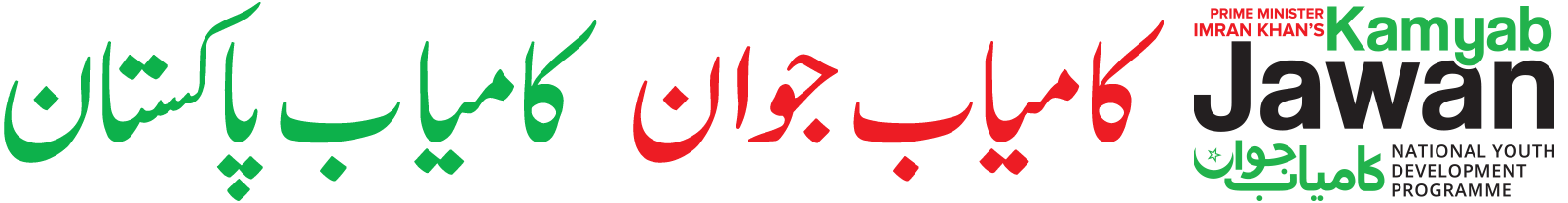 APPROVED
29 cases
27.58M
Rejected
166 cases
142M
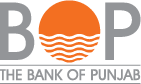 Other Bank
20
Applic
In Process
93 cases
86.25M
Micro-financing for Entrepreneurs
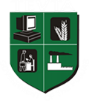 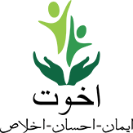 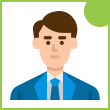 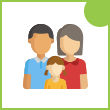 28%
(Female)
72%
(Male)
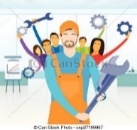 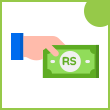 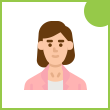 2.48 Billion
Rupees disbursed
44,000 Beneficiaries
Business Sectors
District Wise Beneficiaries
Online Dashboard (Roles and Functions)
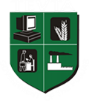 01
District Placement Officer
Regional Head
Job Seeker
Activity Submission
Guest Speaker Registration
Employer Validation
Job Seeker Validation
Audit of submitted Activities
Monitoring of Regional Proformance
Registration
Profile Building
CV generation
Online Job Application
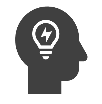 07
02
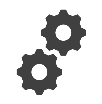 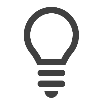 Monitoring
Administrator
Super Audit of Submissions
Monitoring Employer Profiles
Monitoring Jobseeker Profiles
Reporting
Overall Maintenance of System
Development of new modules
Support Provisioning to User
User control
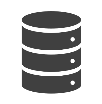 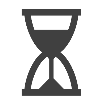 06
03
Employer
Registartion
Job Posting
Events Participation 
(Campus Recruitment , Job Fair)
CV Bank
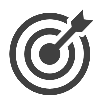 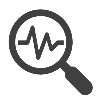 http://careers.tevta.gop.pk
Reporting
Extraction of reports 
Activity based
Employer based
User based
05
04
International Student Identity Card (ISIC)
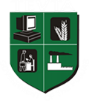 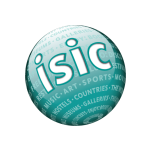 Employer
Pass outs
AI, SEO,
Digital 
Marketing,
E-Commerce
Virtual Assistant
DBOM
IAC
200
71
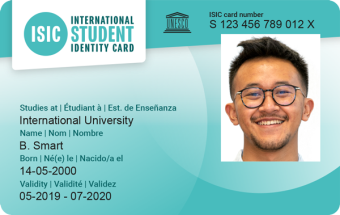 124
5
E-RozgarCreative Designing & Web Development
13 Card Delivered
Applicants
ACHIEVEMENTS
Economic Opportunities
Recruitment Drives 191
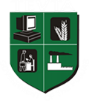 MOU with Employers
Uber 3500 opportunities
Food panda 1000
Chezmall 1000
OEC 1200 
Industrial survey Drive 5300
Integration with OEC 1200
Atlas Honda LTD Sheikhupura
Service Industries Limited Gujrat
Honda Atlas Car Pvt. Ltd.	
Nishat Hyundai	
Vivo Mobile
Engro Foods
Jobfairs
Campus Recruitment Drives
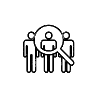 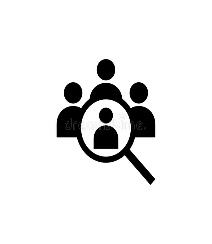 Economic Opportunities
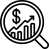 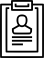 NVC Contest
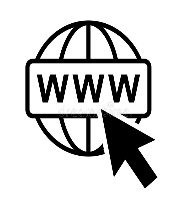 Online Careers Dashboard
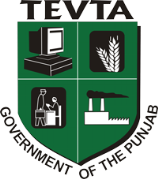 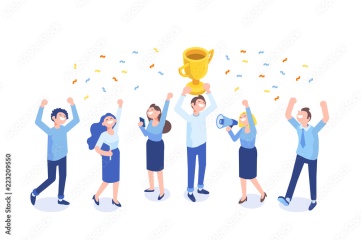 6 TEVTA Graduates Entrepreneur Ideas shortlisted
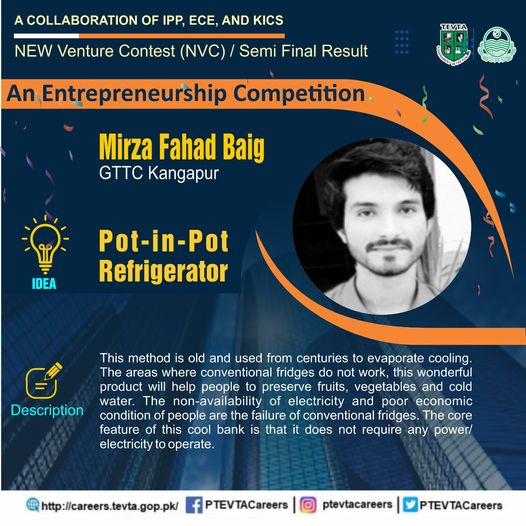 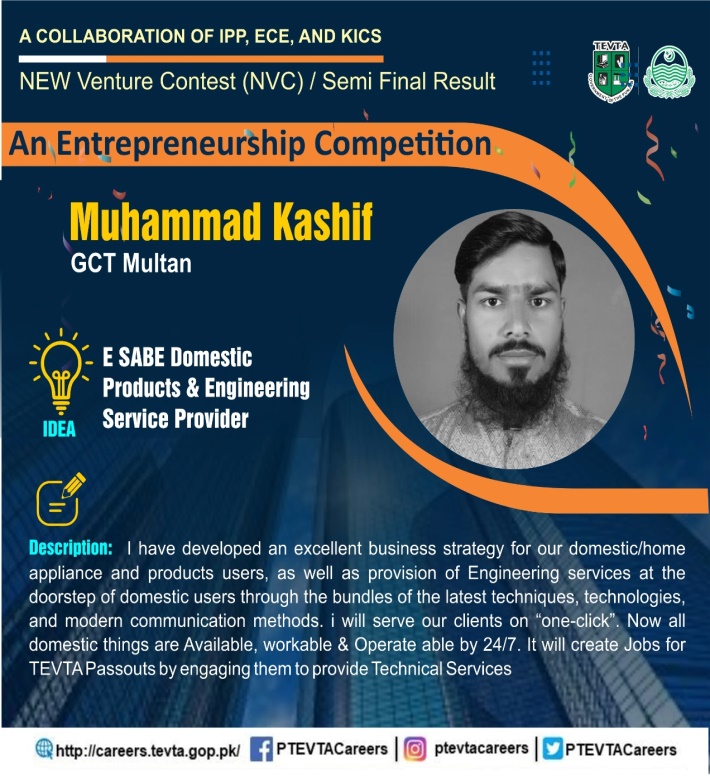 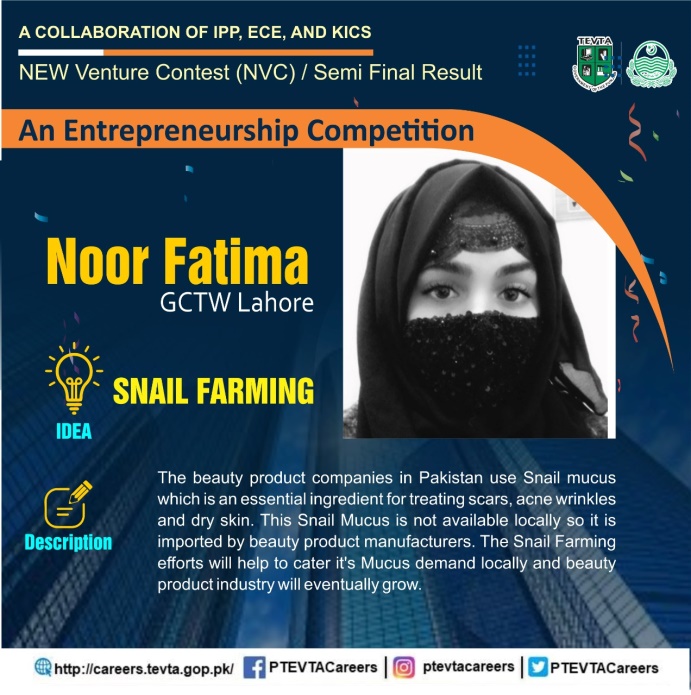 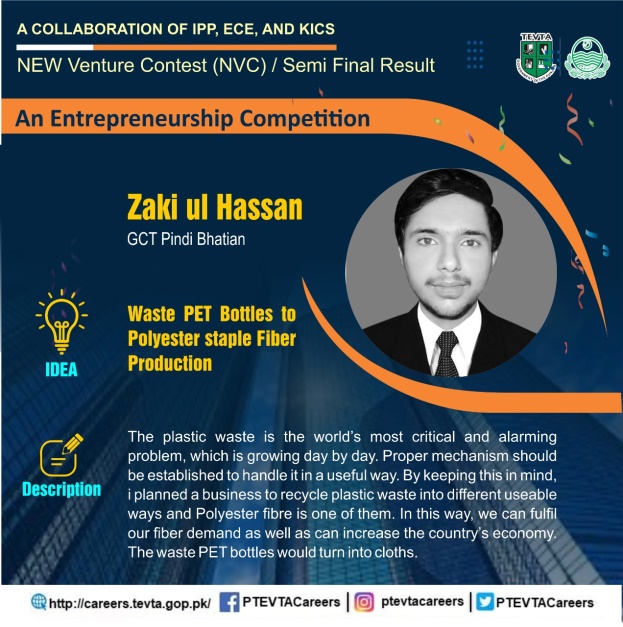 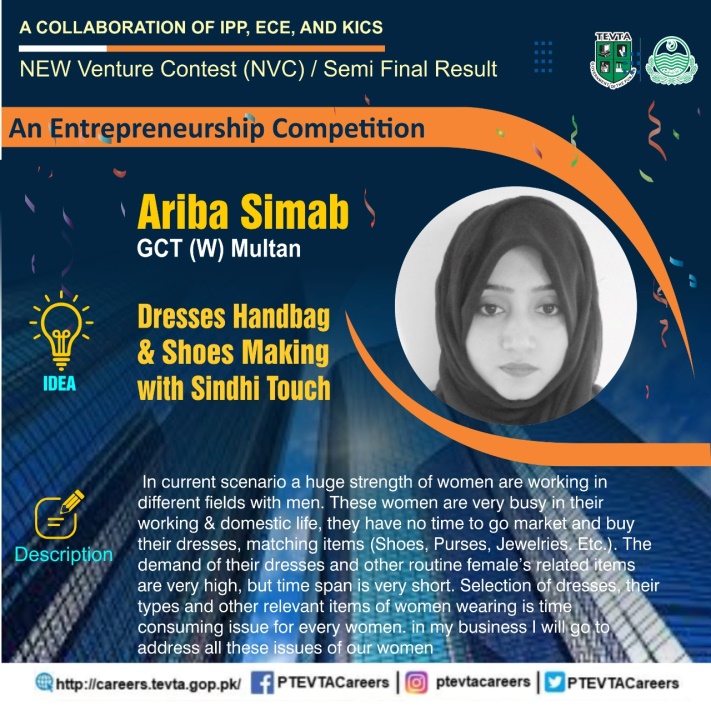 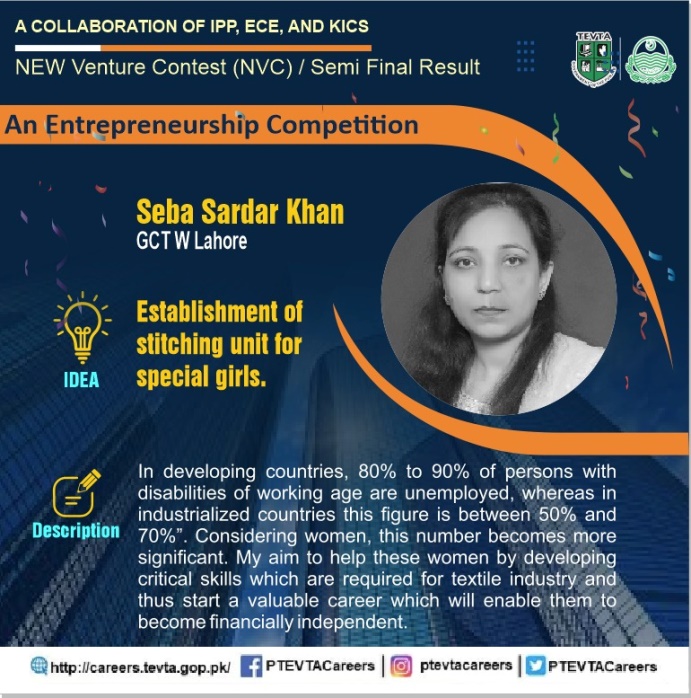 Career Division
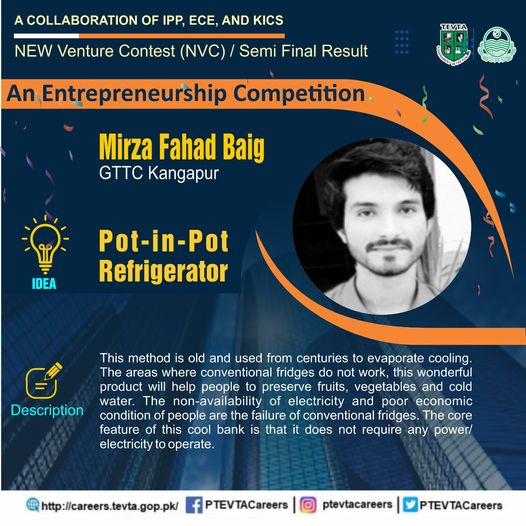 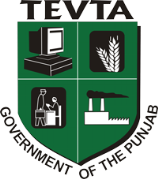 3rd Position 

$2,000
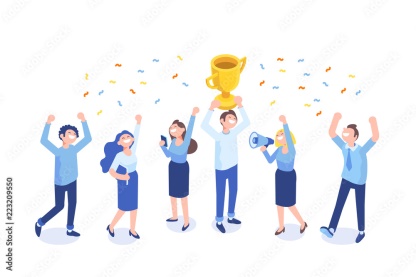 Career Division
Career Division
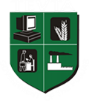 Career Counseling
Guest Lecture
Recruitment Drives
Job Fairs
2712 Sessions
46191 Participants
1171 Sessions
25066 Participants
191 Drives
115 Industries
7137 Participants
06 Events
123 Industries
2934 Participants
7737
Activities
96246
Participants
5265
Job Placements
Entrepreneur Startups (419)
2192
Employers
1096
Guest Speakers
Gender Wise Placement
On Campus Recruitment Drives
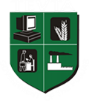 191 Drives
115 Employers
7137 Participants
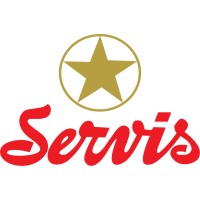 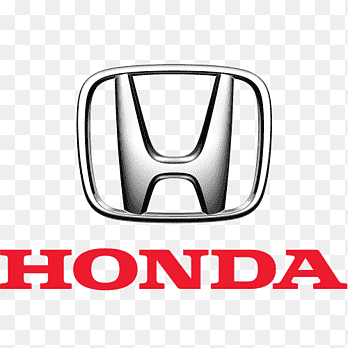 65 Institutes
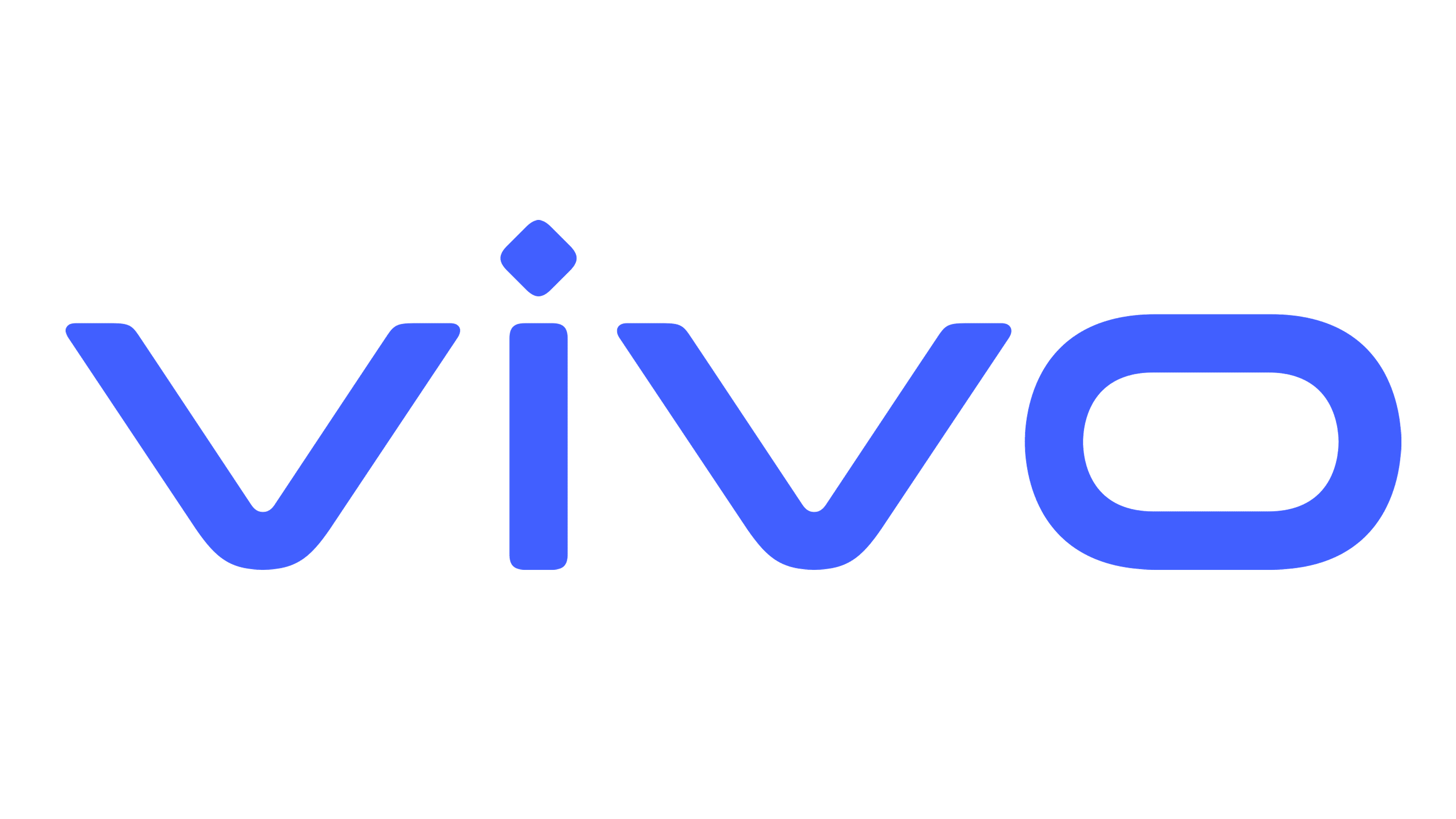 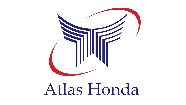 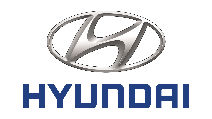 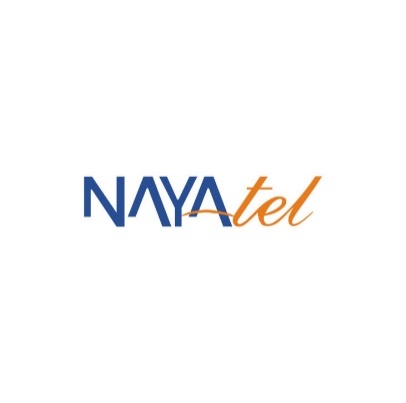 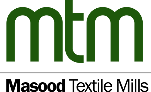 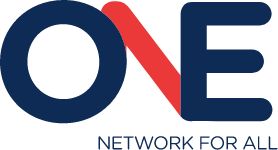 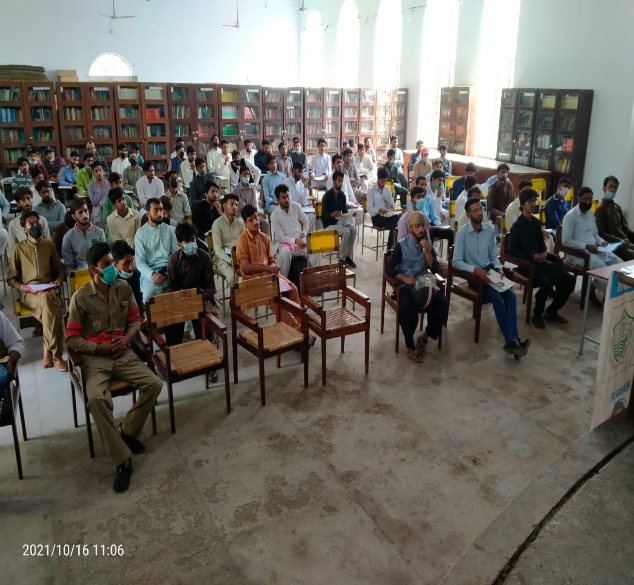 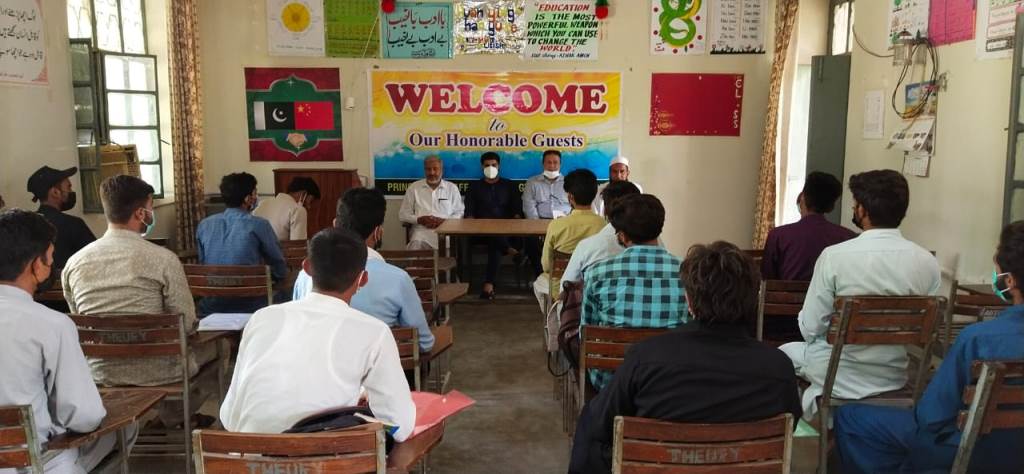 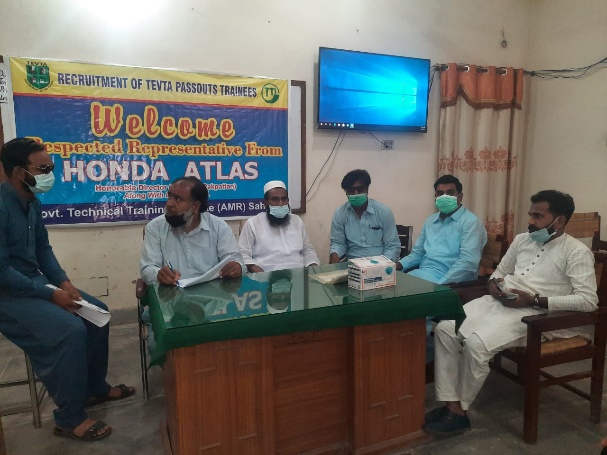 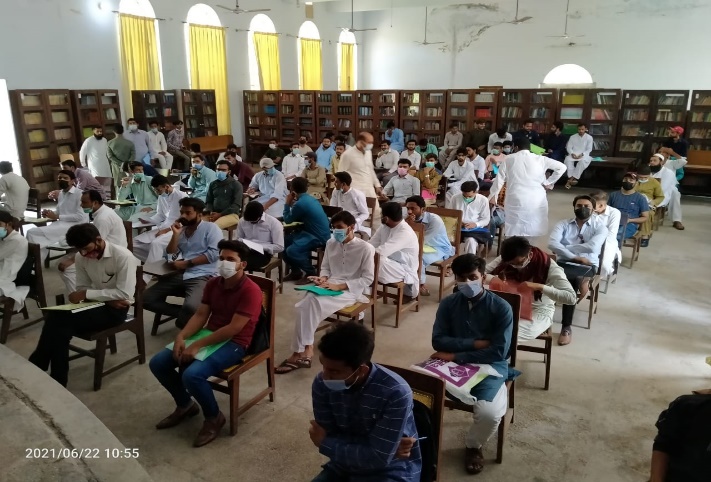 788 Placements
Job Fairs
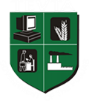 Lahore  Chamber of Commerce & Industry
Multan Chamber of Commerce & Industry
Faisalabad Chamber of Commerce & Industry
Rawalpindi Chamber of Commerce & Industry
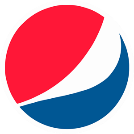 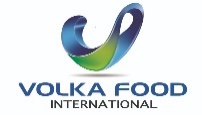 6 Events
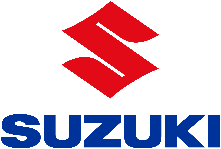 Rawalpindi
123 Employers
Faisalabad
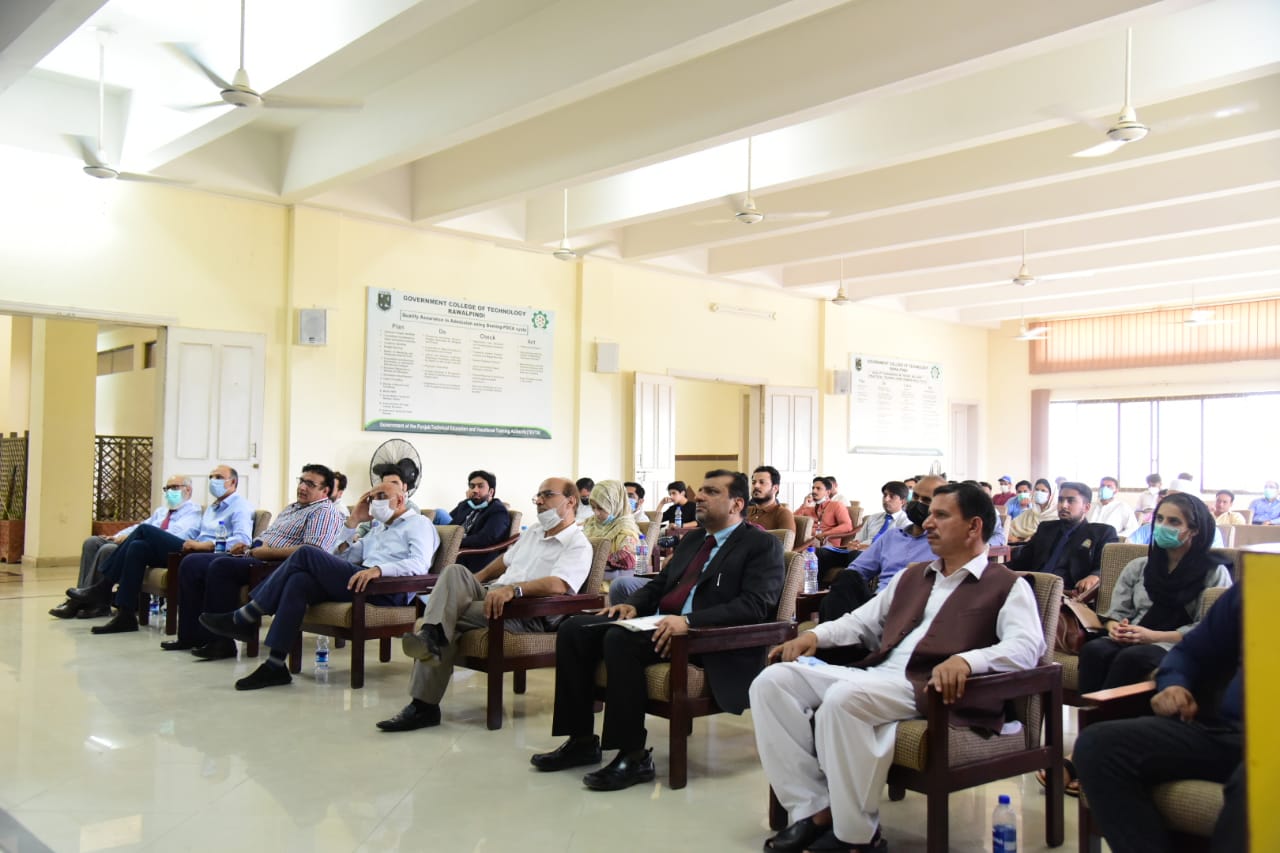 2934 Participants
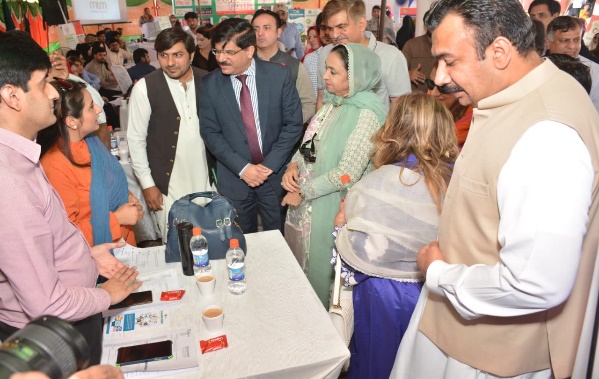 Lahore
60 Institutes
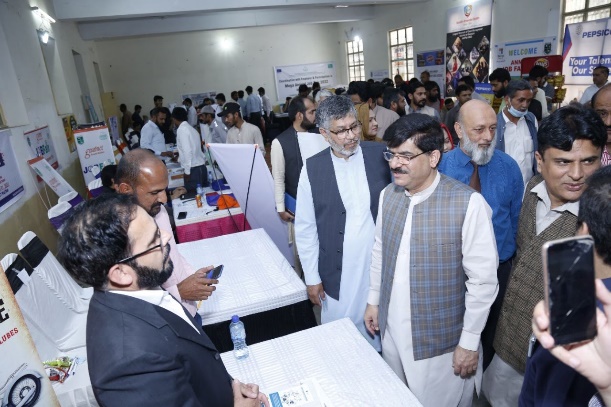 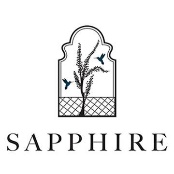 228 Placements
Venues
Multan
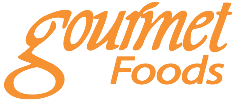 Online Placement Dashboard
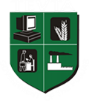 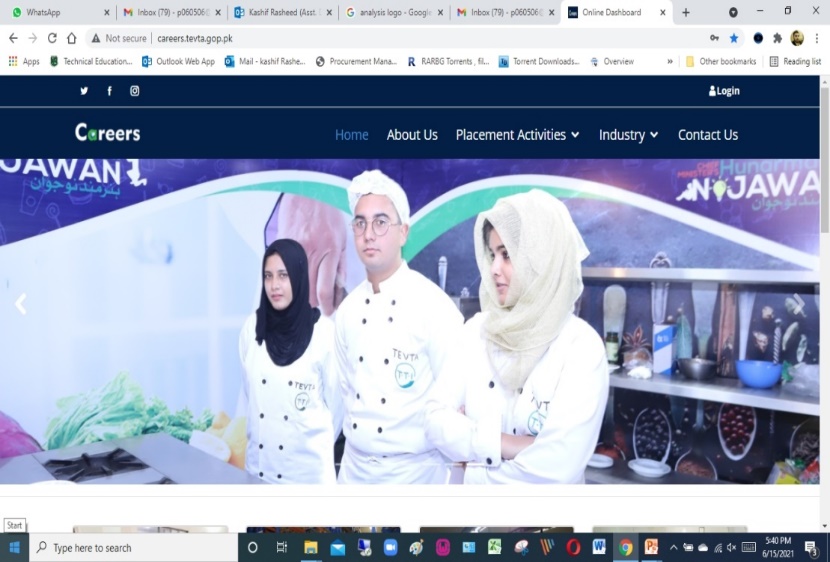 Online Placement Dashboard  for Each Tire.
Data Recording of Career Counseling Activities
Jobseeker Registration
Employer Registration
Jobs
Industrial Estates
News & Updates
SMS Alerts
Contact Center
Employer Registration
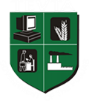 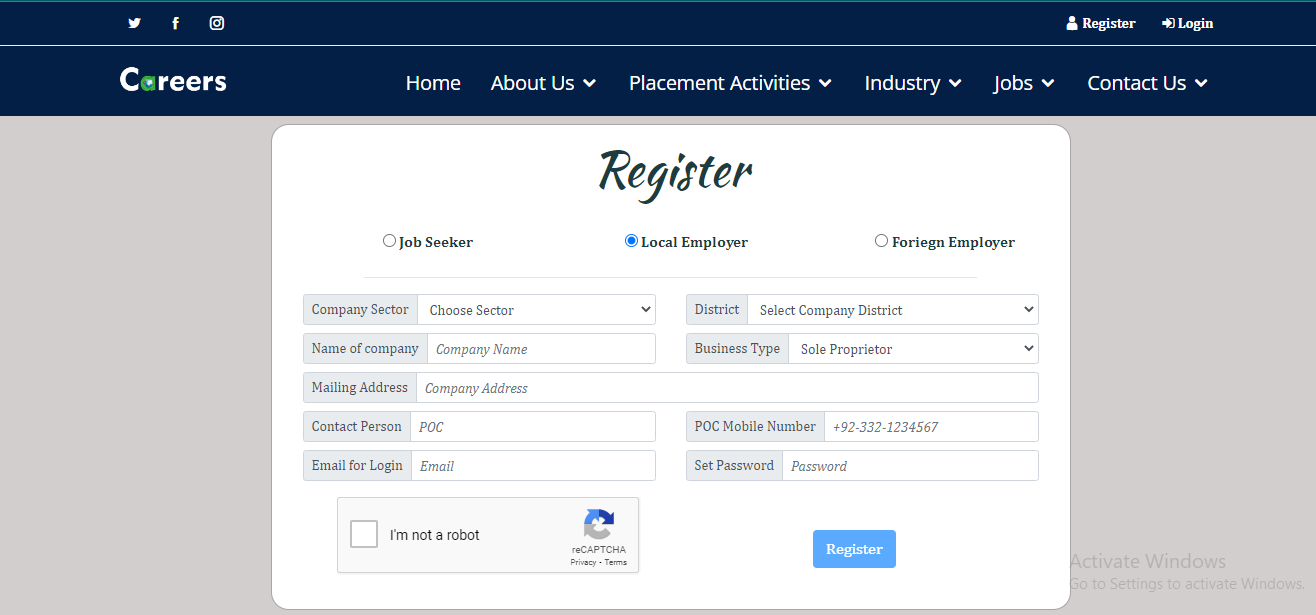 Jobs Posting
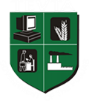 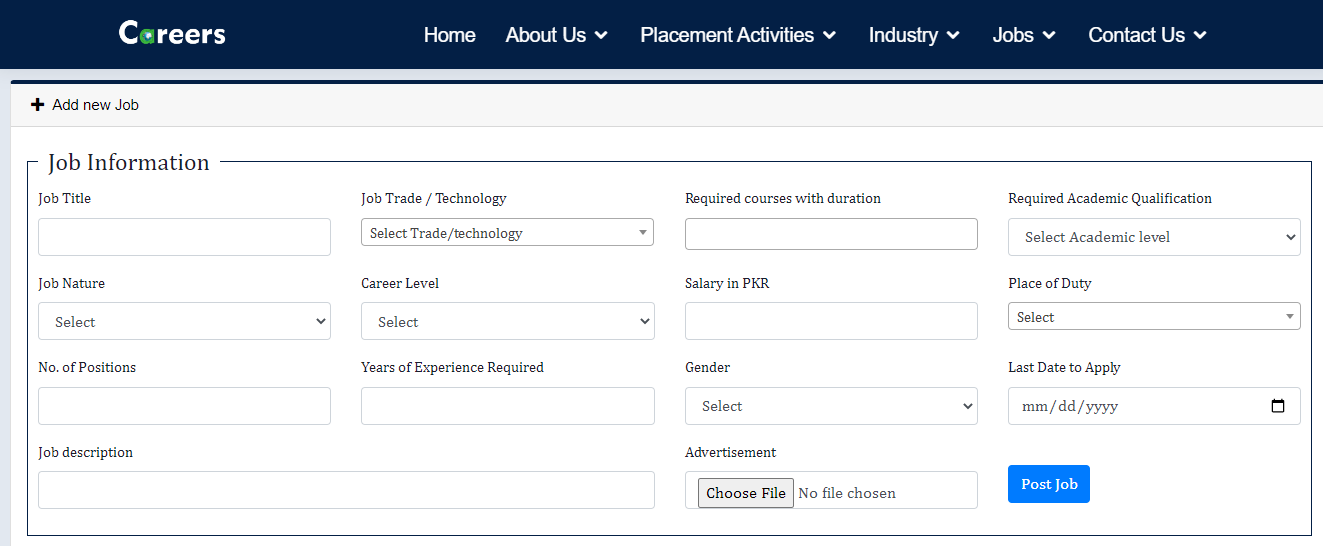 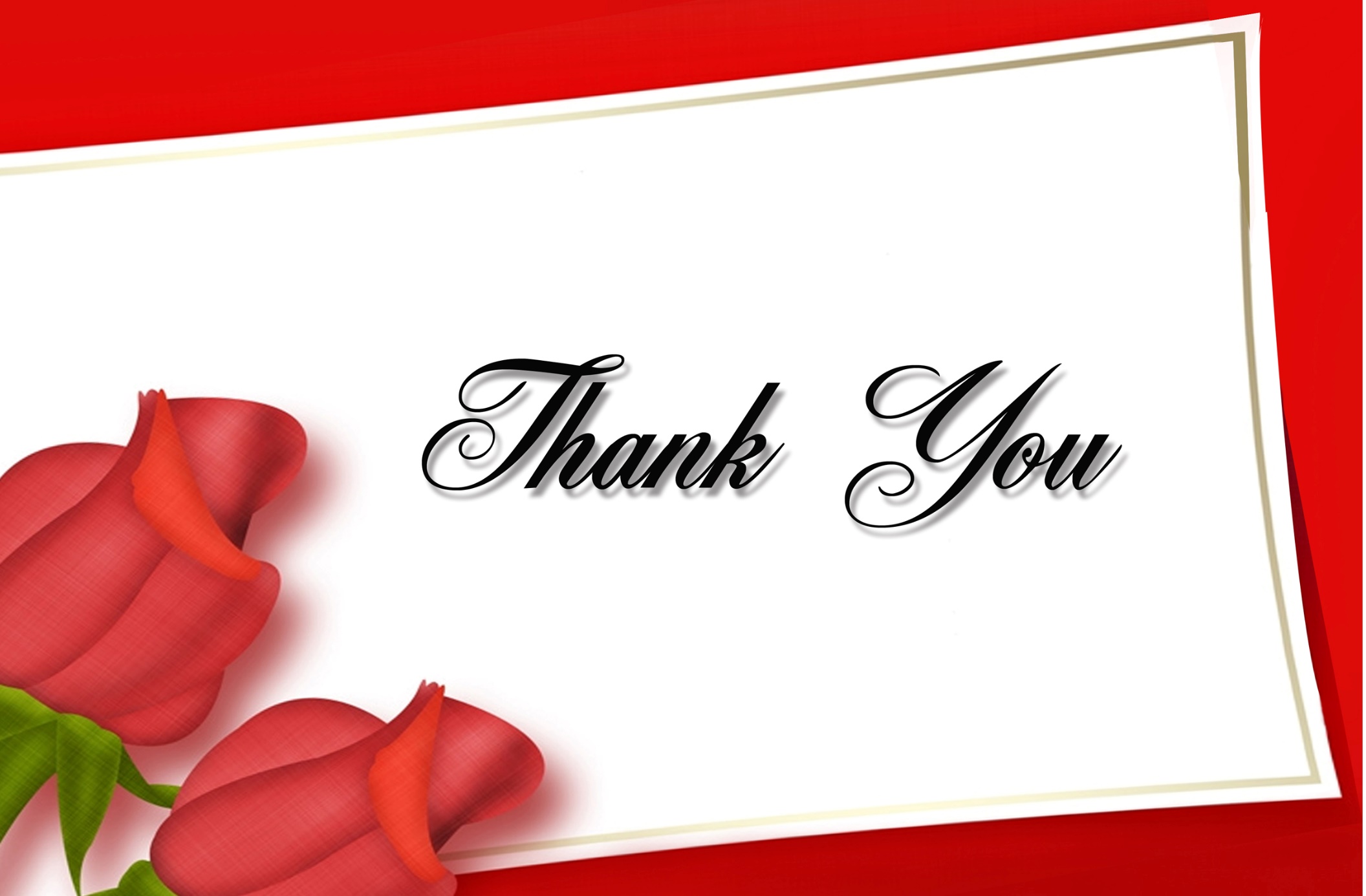 PITB Calling Activity
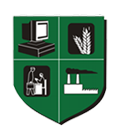 Answered
On Job
Jobseeker
Higher Studies
Own Business
6354
Traceability Status
1070
481
1232
3571